-
Formación comercial
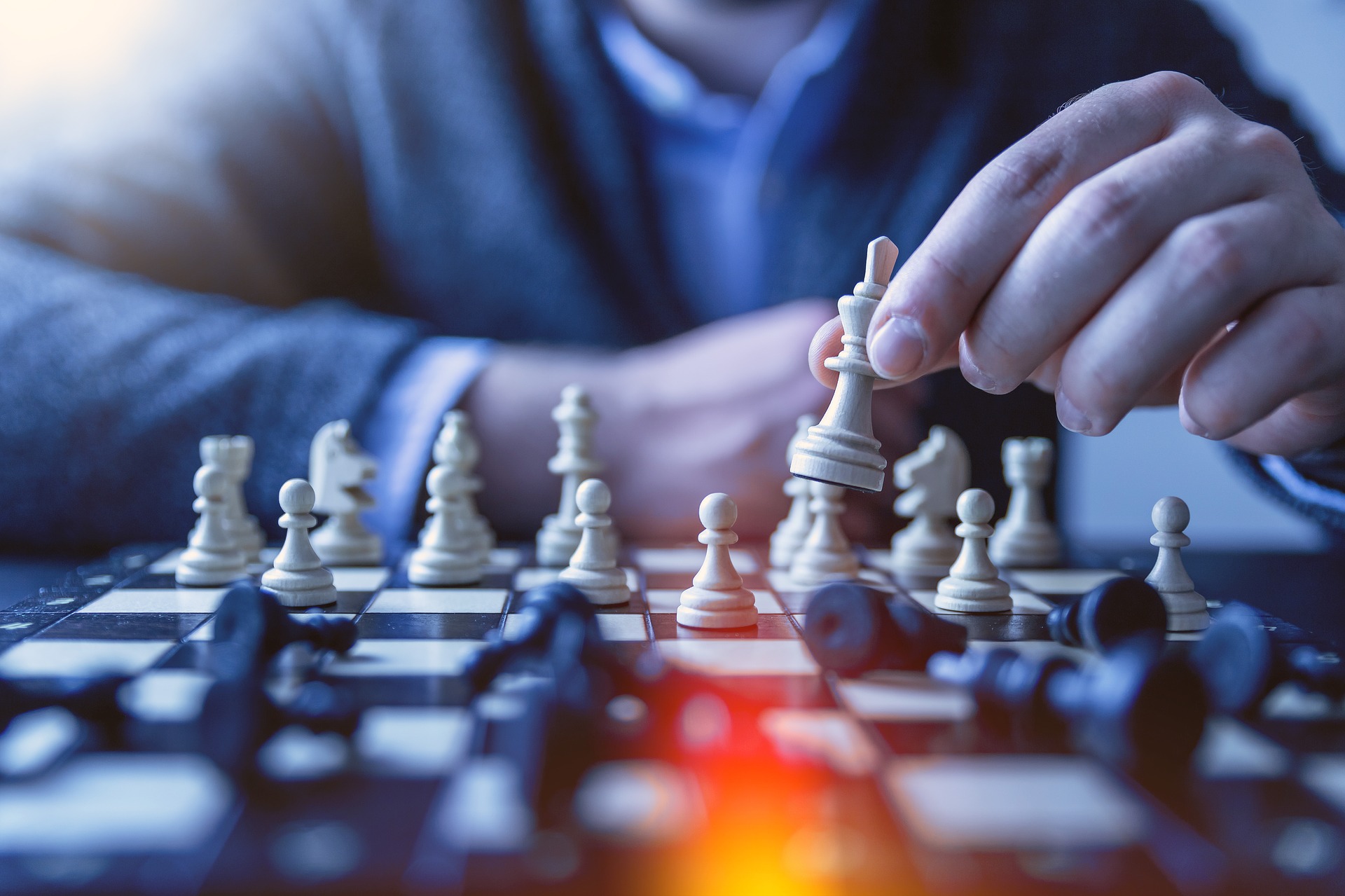 Objeciones y cierres
MODULO 1
Trampas de la Venta
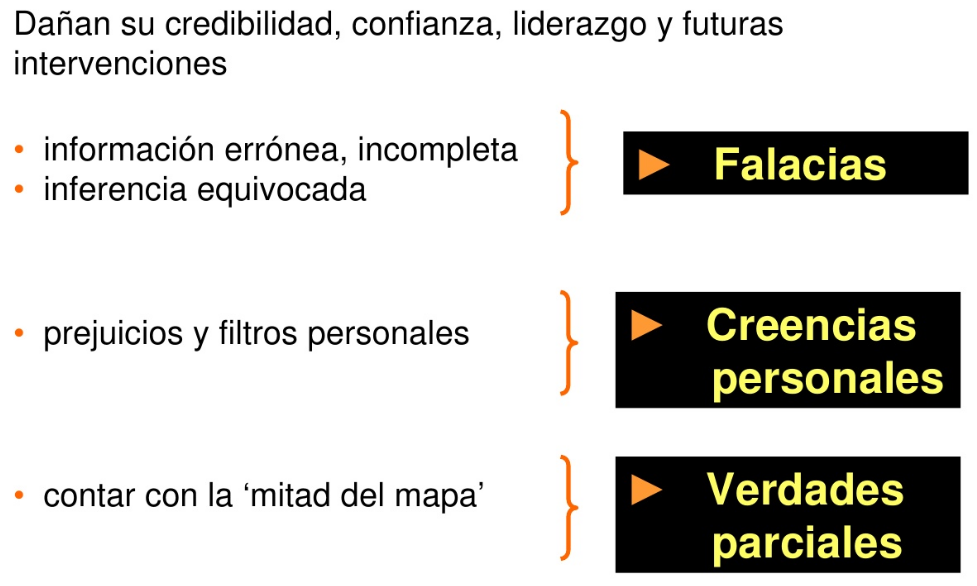 PITCH DE VENTAS
Saludo inicial
Frase Gancho
Argumentación – Presentación de propuesta
Indagación – Objeciones
Cierre comercial